Connecticut Department of Transportation“Local Transportation Capital Improvement Program” (LOTCIP)
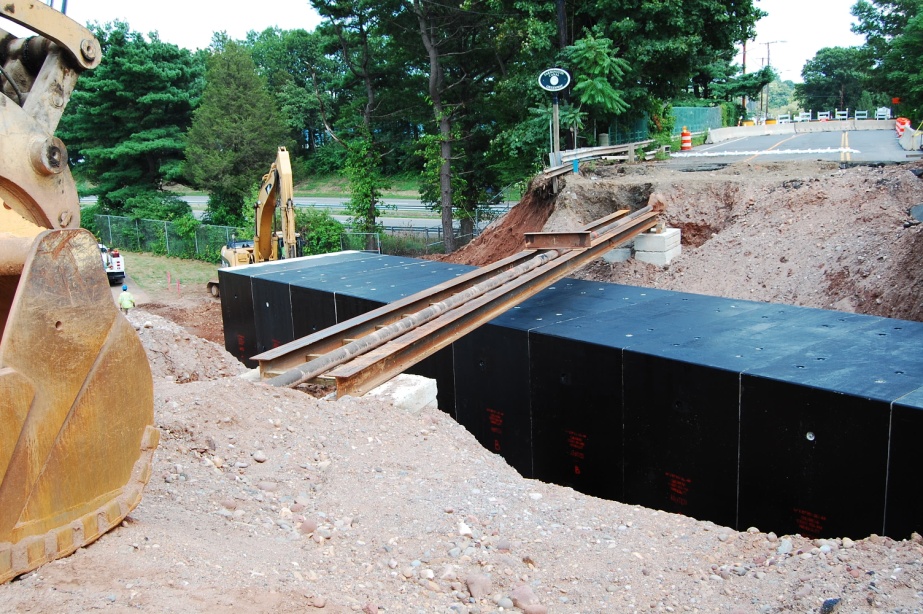 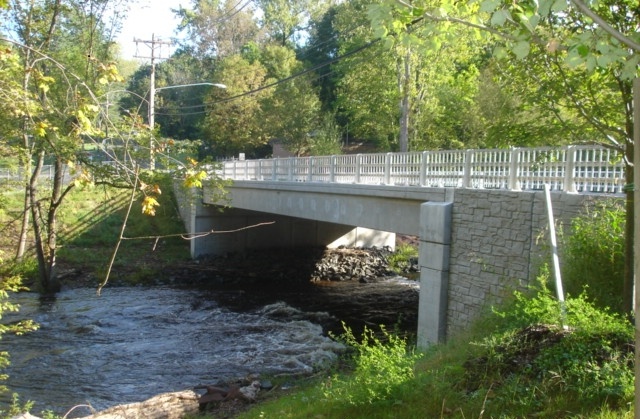 Hugh H Hayward PE
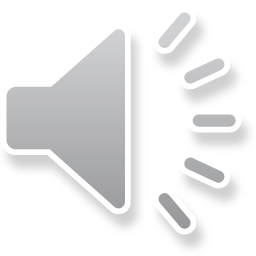 Background of Transportation Improvements with the CTDOT on Municipally-owned Roadways
1991 ISTEA Federal STP-Urban Program 

	Provides $40-60 million in Federal funds 	for eligible roadways

	CTDOT provides oversight - resource 	intensive

	Most Municipalities are not accustomed 	to and have difficulty with Federal 
	Title 	23 requirements
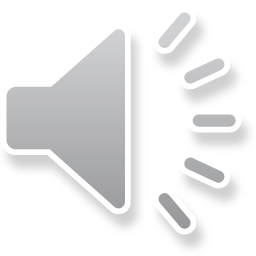 2009 American Recovery and Reinvestment Act (ARRA)
$90 million of Federal stimulus funds programmed to the Municipalities in Connecticut

Federal Title 23 requirements with CTDOT oversight and extensive reporting

Very burdensome on the CTDOT and Municipalities
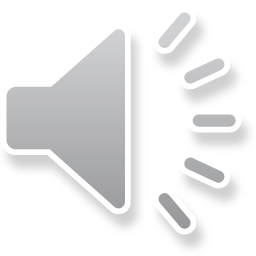 How Can the CTDOT Improve its Business Practice?
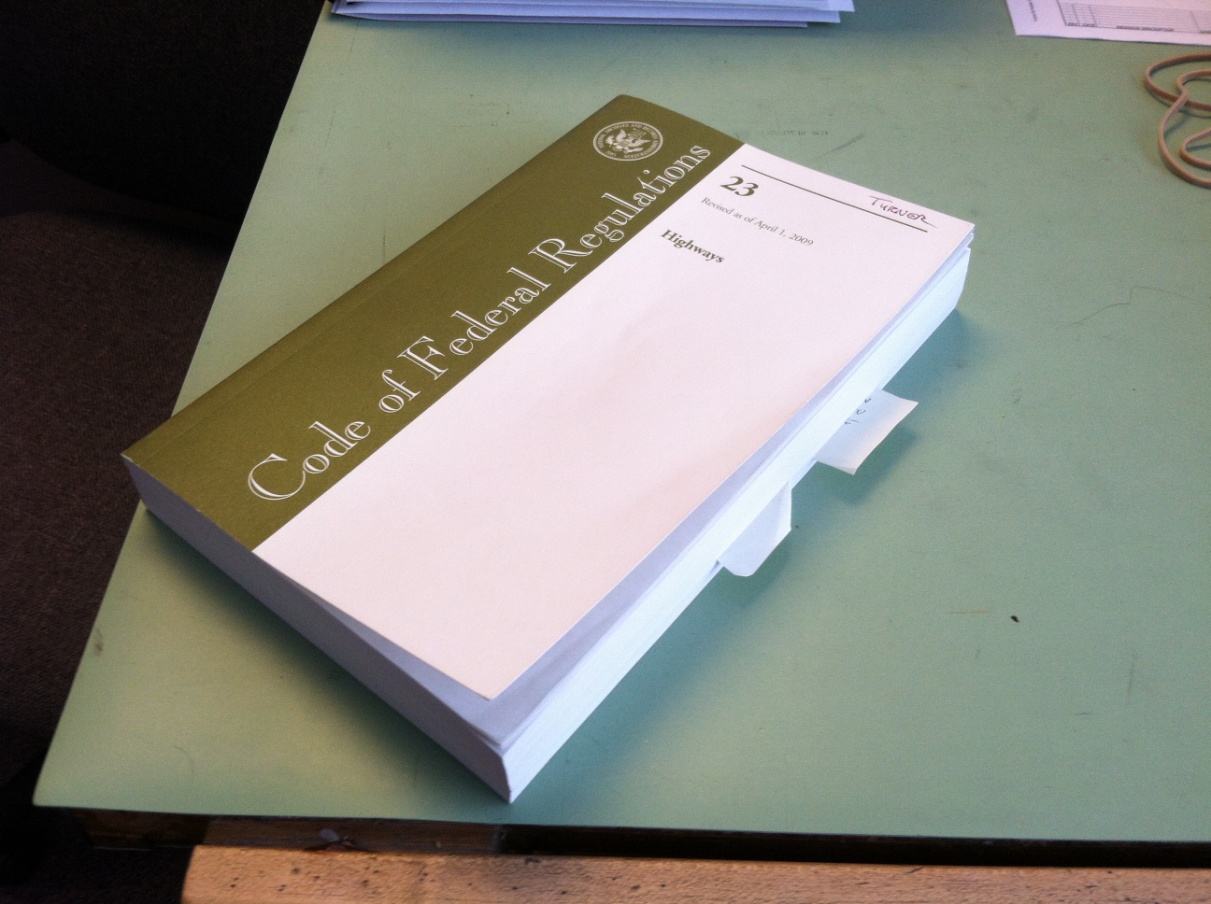 Federal Title 23 Regulations
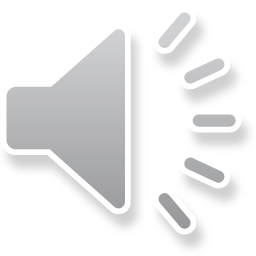 The CTDOT Proposed a New Fund Swap (LOTCIP) Program
Two Main Goals:

Develop a program that makes it easier for Municipalities to implement local capital improvements with State funds

Minimize CTDOT oversight and allow CTDOT to focus its limited resources on Federal aid
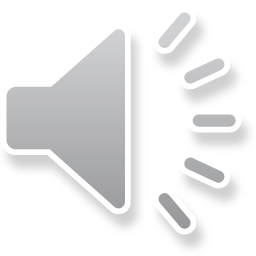 LOTCIP Development
Legislation drafted September 2012

Professional Working Group formed in February 2013 to write LOTCIP guidelines - includes CTDOT, Municipal      and Regional members

Public Act 13-239 passed July 2013 establishing LOTCIP, 100% State-funded
Program effective November 2013
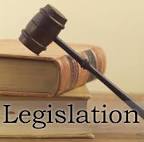 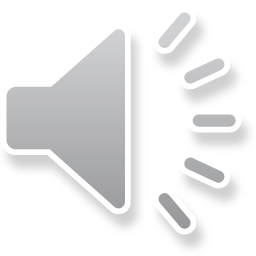 Legislation Content
Establishes the LOTCIP program
CTDOT Commissioner may request bond funds for the program each year
The CTDOT shall accept applications from COG’s and funding provided under CTDOT written guidelines
Improvements will have a service life of approximately 20 years
Improvements are not a State action when on a locally-owned roadway for Flood Management permitting
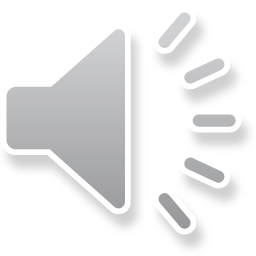 The LOTCIP is intended to be a balance between a   grant program and  Federal Title 23 regulations
Grant Program
BALANCE!
Federal Title 23 Regulations
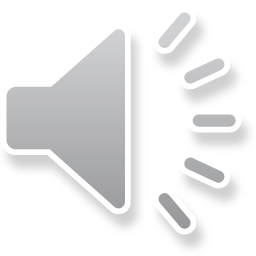 LOTCIP Guidelines
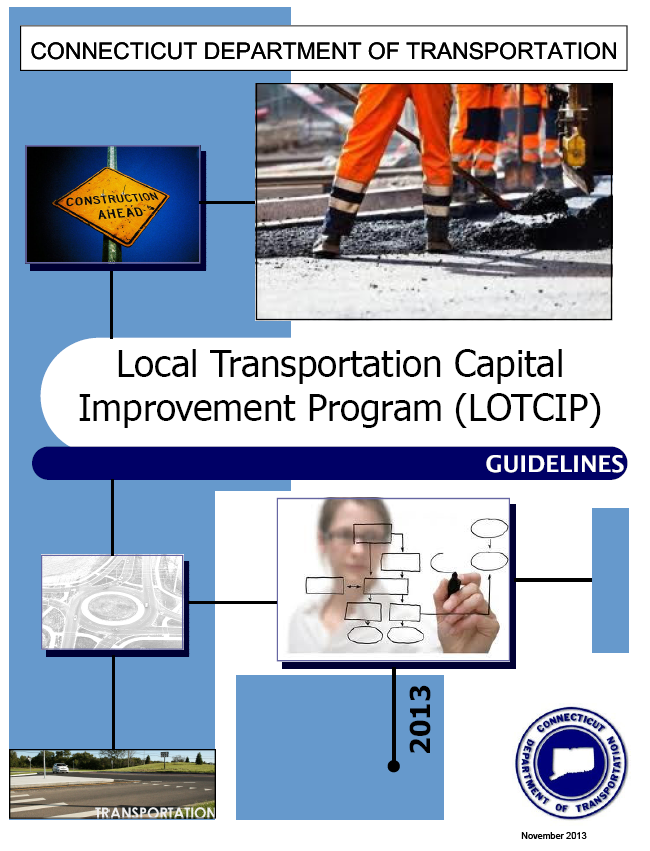 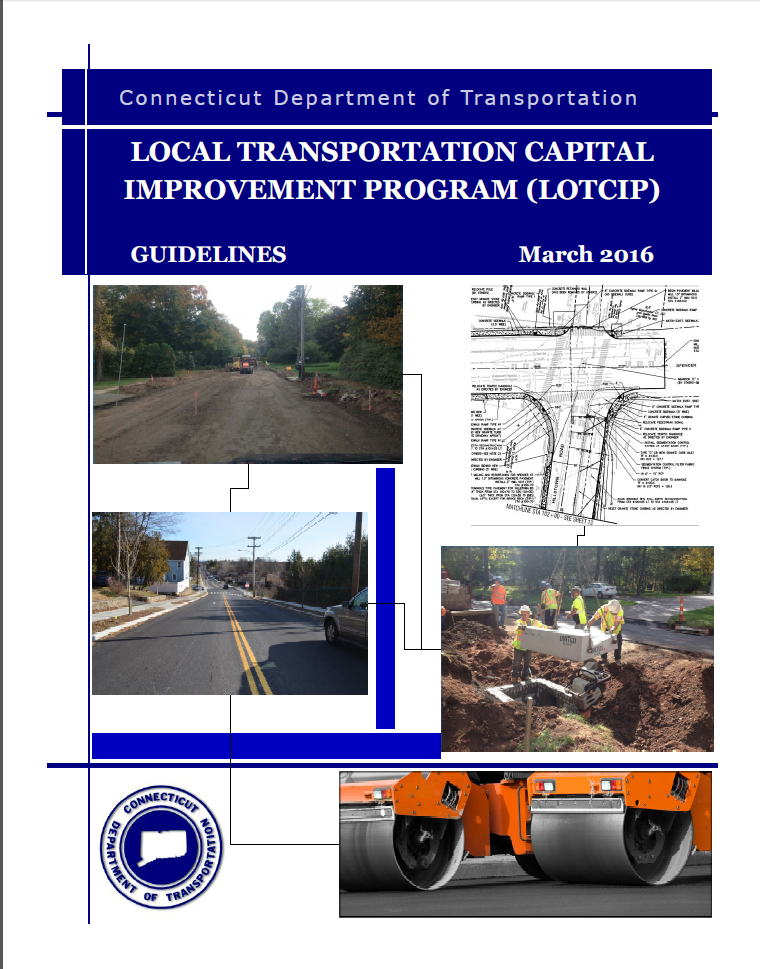 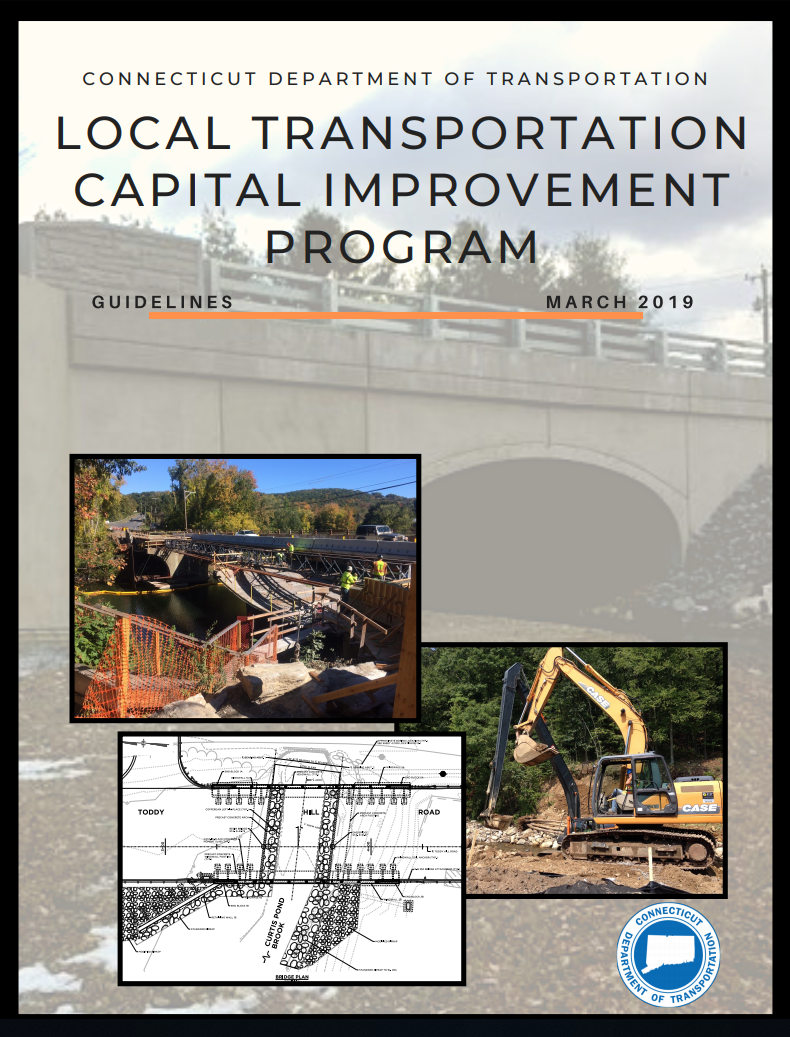 Fourth Edition LOTCIP November 2021 Guidelines is available on CTDOT website-just Google LOTCIP
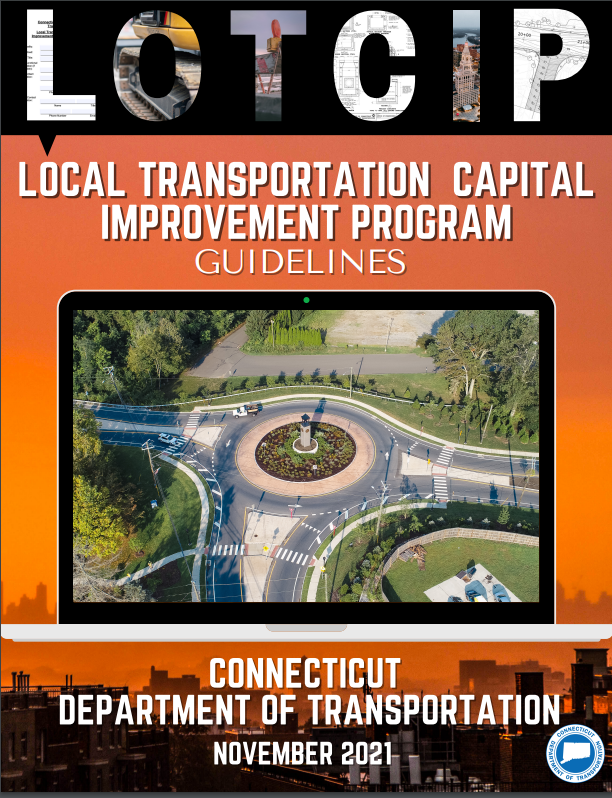 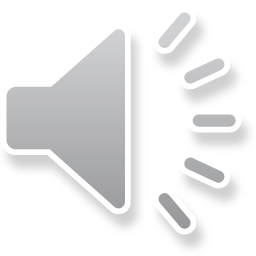 [Speaker Notes: 2010 ADT:
Rte 110 - 5,600 vpd
Rte 111 (N) – 9,800 vpd
Rte 111 (S) – 13,000 vpd]
LOTCIP Basic Parameters
LOTCIP State Funds distributed to the nine Regional Council of Governments (COGs) following the Federal Population Model
LOTCIP State funds are held in CTDOTs Financial Management system in COG specific accounts until LOTCIP project is ready for delivery
LOTCIP to mirror Federal STBG eligibility; roadway classification, urbanized areas, etc.
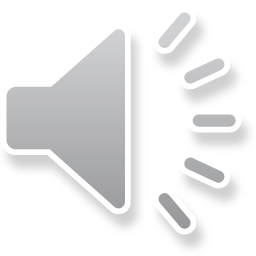 LOTCIP Basic Parameters (cont.)
Project scoping and design responsibilities are shifted to the COGs and Municipalities
Municipality pays 100% of project design costs (considered local share)
100% LOTCIP State-funded construction phase
CTDOT not involved in design reviews (unless affecting a State-owned roadway) or construction oversight/inspection
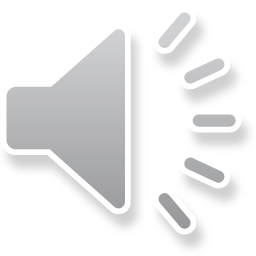 LOTCIP Application to CTDOT
COG solicits member Municipalities for project proposals
COG ranks and selects project proposals through a competitive process-CTDOT does not dictate the selection process
Municipality completes full LOTCIP project application
COG submits LOTCIP project applications to the CTDOT
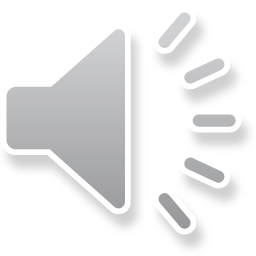 LOTCIP Preliminary Design
CTDOT reviews proposals for application completeness, eligibility, purpose and need and service life
Once satisfied, CTDOT sends a Commitment to Fund letter to the COG and Municipality
Municipality begins preliminary design Note: CTDOT will not be performing technical reviews of the design
If change in scope or 20% cost increase Municipality must justify to COG/CTDOT
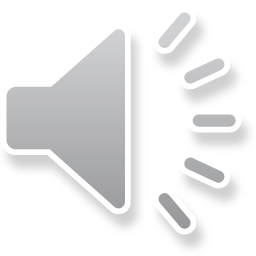 LOTCIP Rights of Way/Environmental Permitting
Rights of Way: Can be acquired by the Municipality or State following the “Uniform Act”
Environmental permitting is the responsibility of the Municipality
Flood Management Certification is the responsibility of the Municipality when improvements are on a locally-owned roadway
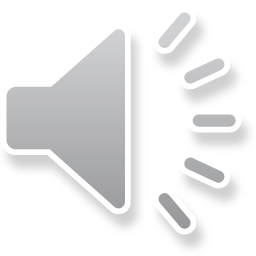 LOTCIP Environmental Permitting (Cont.)
CTDOT/DEEP recently established monthly project screening meetings for municipalities
Scheduled through CTDOT; opportunity to resolve issues
Language included in our Commitment to Fund letters to remind the towns to contact DEEP early in design
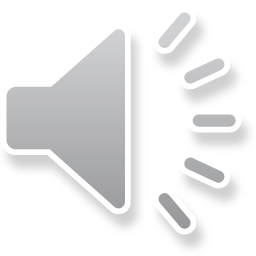 LOTCIP Final Design
At completion of design, Municipality forwards a Final Design submission (PS&E) to the COG then to CTDOT along with certifications 
Upon acceptance of contract package, CTDOT sends a Project Authorization Letter (PAL/Master agreement) to Municipality based on final estimate
Upon receipt of signed PAL, CTDOT authorizes Municipality to advertise project
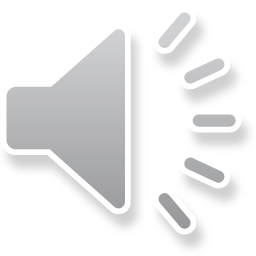 LOTCIP Construction
Municipality opens bids, CTDOT makes grant payment to Municipality for 100% of low bid plus 10% contingencies and 10% incidentals-note Construction funds are capped at this amount
Contract administered by Municipality
Municipal employee to be in responsible charge of LOTCIP project
Inspection by Municipal staff or consultant
      Note: No CTDOT oversight
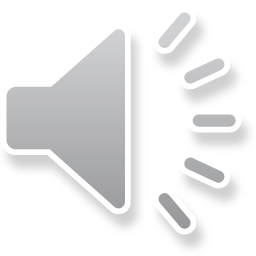 LOTCIP Construction
Final Package submission to the CTDOT: acceptance of project and materials certification
Final Audit
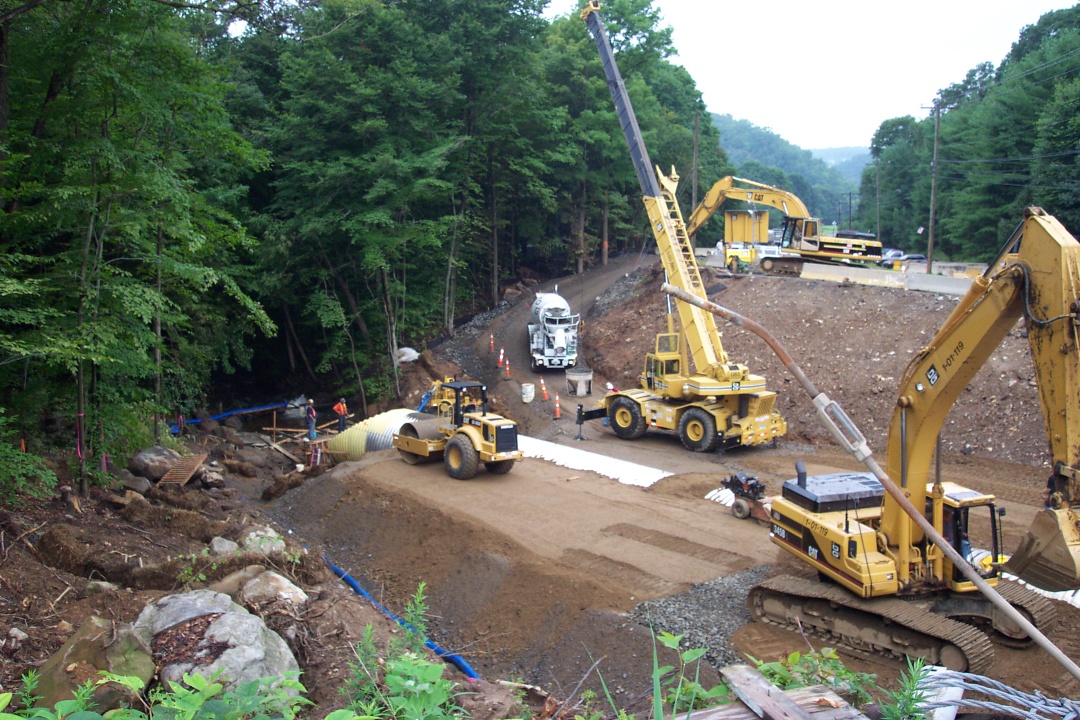 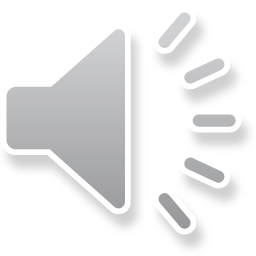 LOTCIP State Funding
$45 Million allocated each year for FY 14 & 15 at the start of LOTCIP
$67 Million proposed in Governors Budget for FY 22 & 23
Requested LOTCIP budgetary amounts have generally followed the Federal STBG-Urban amount provided to CTDOT
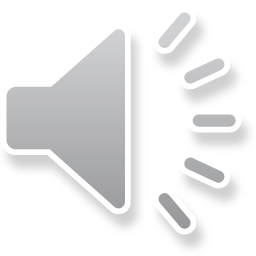 LOTCIP Communication to the COG’s
CTDOT has regular quarterly meetings with all COG’s across the state
CTDOT’s opportunity to dialogue on current LOTCIP status/issues at each quarterly meeting
Common topics are funding levels and project delivery
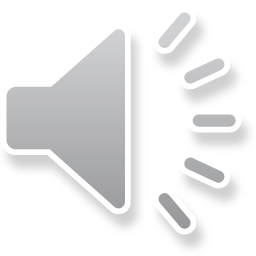 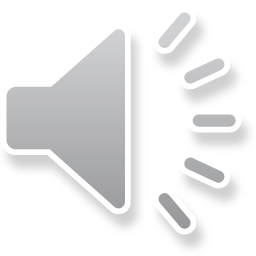 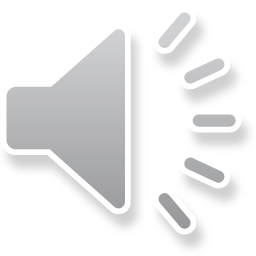 Value of Quarterly Reporting
Allows the CTDOT and COG to manage and track overall costs and schedules
As projects are delivered, what total funds are available   
Identifies projects whose schedules are not being met
CRCOG example:
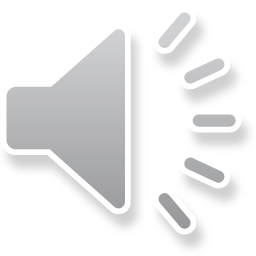 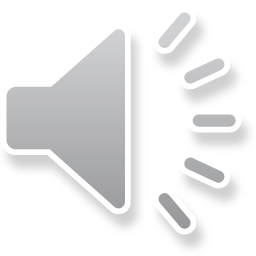 Yearly LOTCIP Financial Meetings
CTDOT meets with each individual COG on a yearly basis to discuss their overall financial plan
Allows for a discussion on future planning and overprogramming
Discussion on future solicitations, cost and schedule management
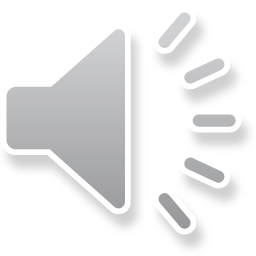 Current Status of LOTCIP
Approximately $500 million in state funds available across all COG’s since program inception for infrastructure improvements

Governors tentative FY 22 & 23 LOTCIP budget proposes $67 million and $67 million in each year

179 project proposals submitted to CTDOT-$ 328 million worth of future construction
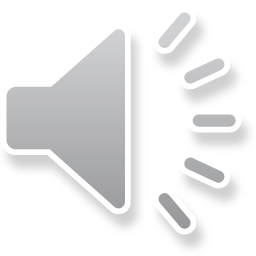 Key Points to Remember
The Regional Council of Governments and Municipalities should continue to focus on delivering their projects
In order to continue to receive LOTCIP funds statewide the Department must show steadily increasing expenditures
The Municipalities, COG’s and CTDOT must work together with the projected budget amounts to make the LOTCIP a success
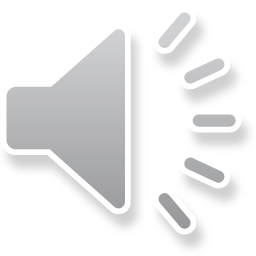 Questions?Please contact: Hugh.Hayward@ct.gov William.E.Grant@ct.govVitalij.Staroverov@ct.gov
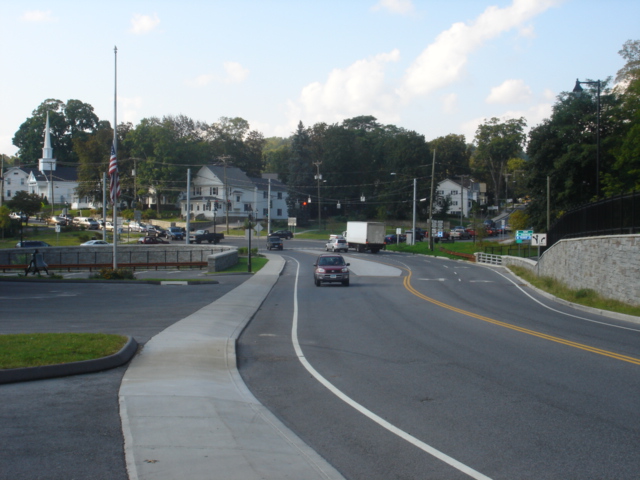 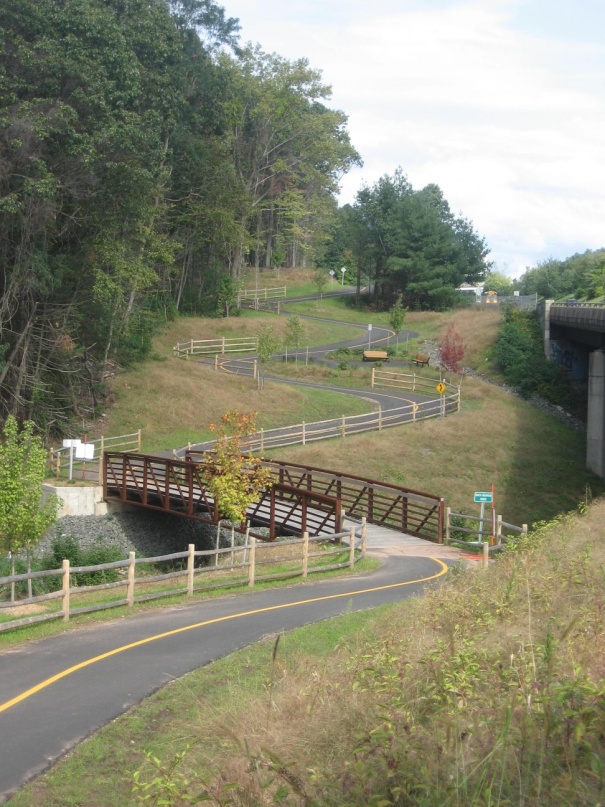 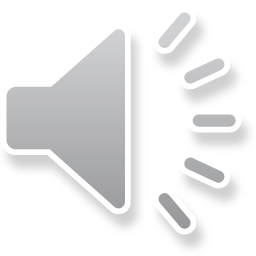